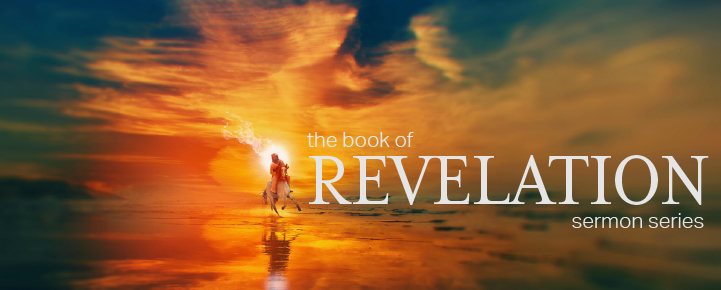 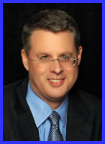 Dr. Andy Woods
Senior Pastor – Sugar Land Bible Church
President – Chafer Theological Seminary
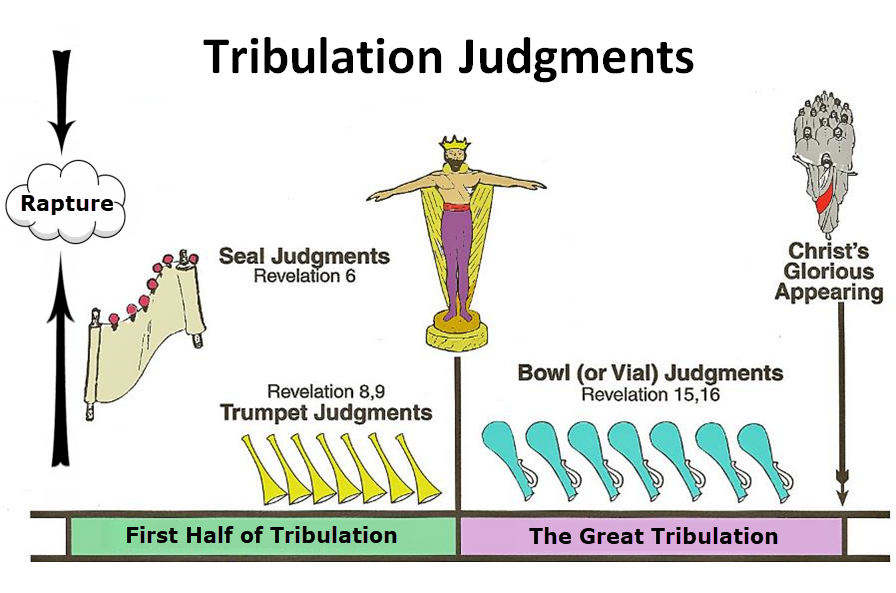 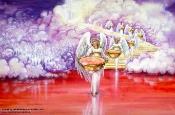 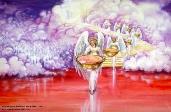 Seven Bowls (Revelation 16)
1st Bowl (16:1-2) – Boils
2nd Bowl (16:3) – Sea becomes blood
3rd Bowl (16:4-7) – Freshwater destroyed 
4th Bowl (16:8-9) – Sun scorches man
5th Bowl (16:10-11) – Darkness
6th Bowl (16:13-16) – Euphrates dried
7th Bowl (16:17-21) – Greatest earthquake
7. The Seventh BowlRevelation 16:17-21
7th angel pours out the bowl (17)
Lightning & thunder (18a)
Greatest earthquake (18b)
Jerusalem destroyed (19a)
Babylon destroyed (19b)
Every mountain & island moved (20)
100-pound hailstones (21a)
Man’s sinful reaction (21b)
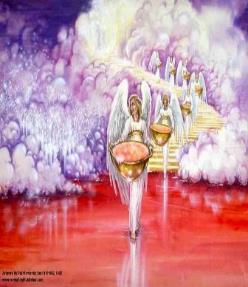 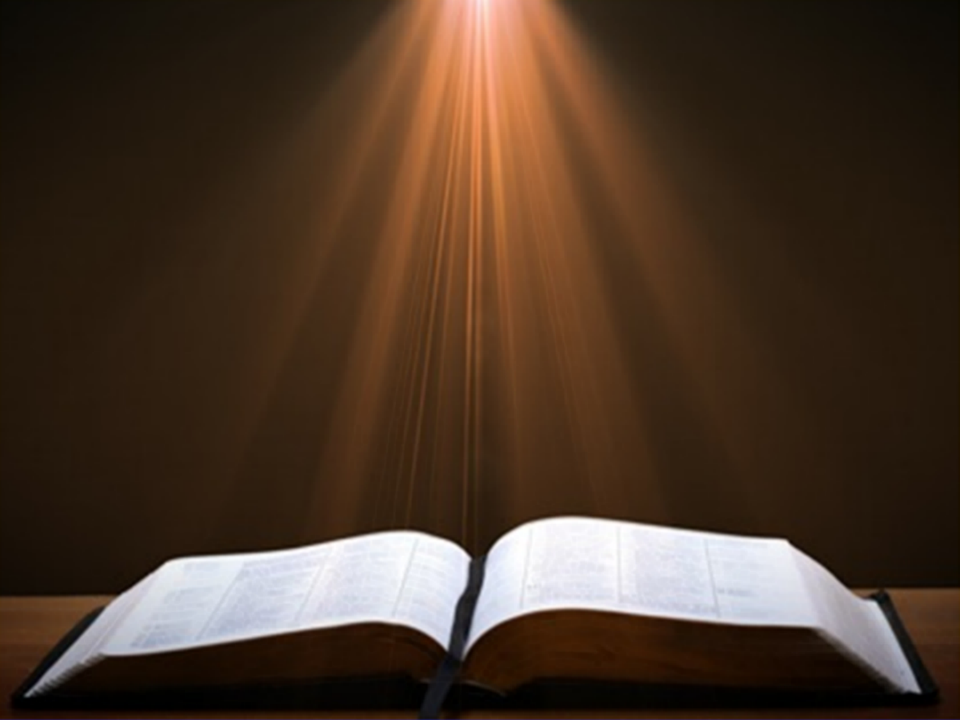 Revelation 16:19
“The great city was split into three parts, and the cities of the nations fell. Babylon the great was remembered before God, to give her the cup of the wine of His fierce wrath.”
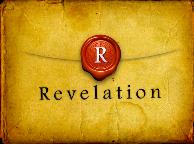 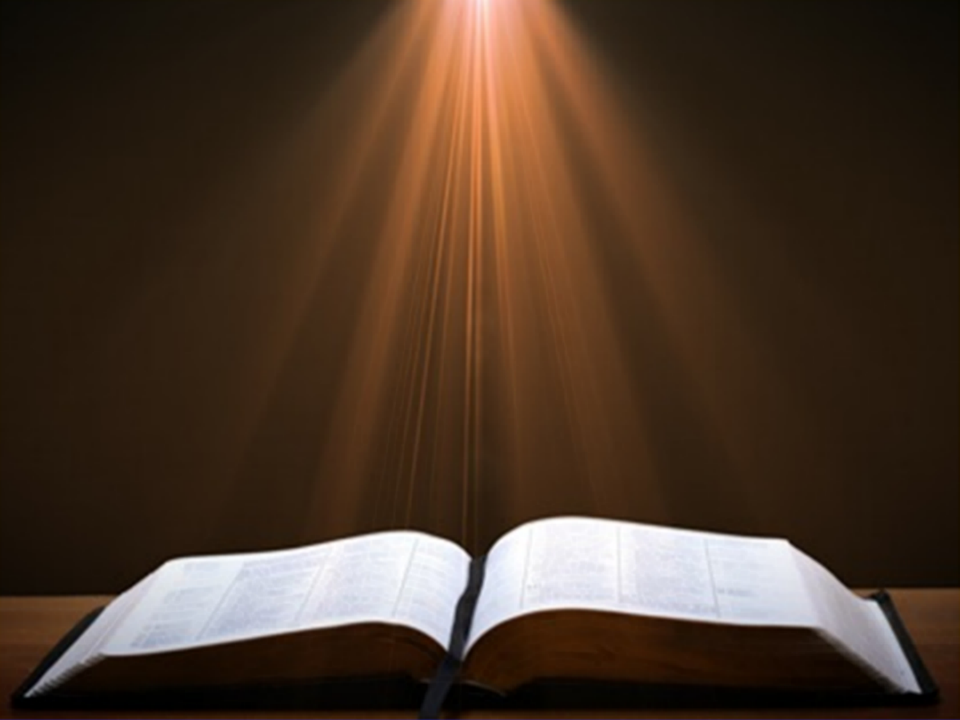 Revelation 17:1
“Then one of the seven angels who had the seven bowls came and spoke with me, saying, “Come here, I will show you the judgment of the great harlot who sits on many waters.”
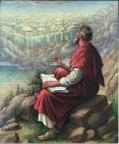 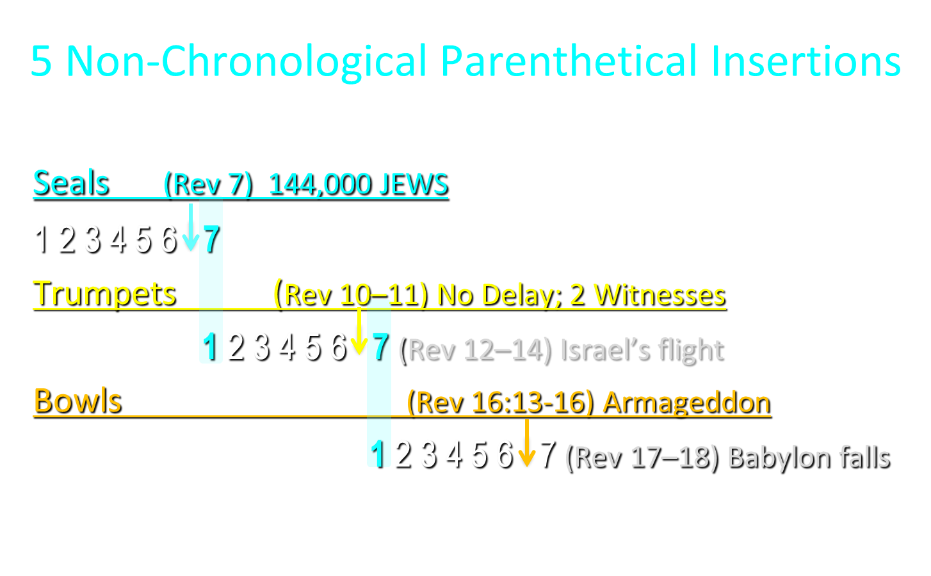 5 Non-Chronological Parenthetical Insertions
Rev 7 – 144,000 Jews
Rev 10:1-11:13 – Announcement of no more delay and the two witnesses
Rev 12-14 – Israel’s flight, two beasts, six scenes of hope
Rev 16:13-16 – Gathering of the nations to Armageddon
Rev 17:1-19:6 – Babylon’s fall
The Woman Rides the BeastRevelation 17
The Vision Concerning Babylon (1-6a)
The Interpretation Concerning Babylon (6b-18)
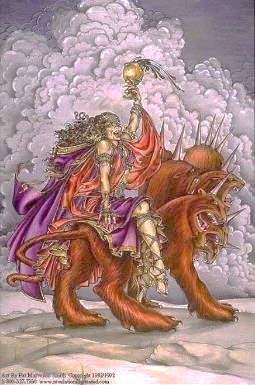 The Great City of BabylonRevelation 18
The Prediction of Babylon’s Fall (18:1-3)
The Appeal to Separate From Babylon (18:4-8)
The Reactions to Babylon’s Fall (18:9-20)
The Description of Babylon’s Fall  (18:21-24)
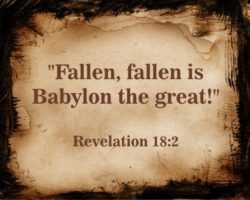 Heaven Celebrates Babylon’s FallRevelation 19:1-6
The Great Multitude (19:1-3)
The 24 Elders & the 4 Living Creatures (19:4)
The Voice from the Throne (19:5)
The Great Multitude (19:6)
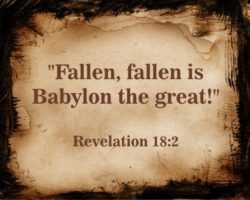 Heaven Celebrates Babylon’s FallRevelation 19:1-6
The Great Multitude (19:1-3)
The 24 Elders & the 4 Living Creatures (19:4)
The Voice from the Throne (19:5)
The Great Multitude (19:6)
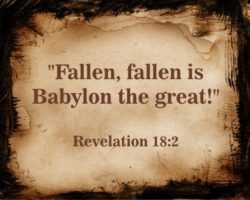 I. The Great MultitudeRevelation 19:1-3
Introduction (1a)
First Hallelujah (1b-2)
Second Hallelujah (3)
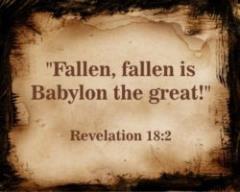 I. The Great MultitudeRevelation 19:1-3
Introduction (1a)
First Hallelujah (1b-2)
Second Hallelujah (3)
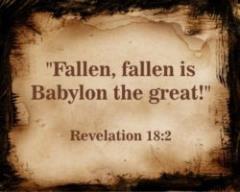 I. The Great MultitudeRevelation 19:1-3
Introduction (1a)
First Hallelujah (1b-2)
Second Hallelujah (3)
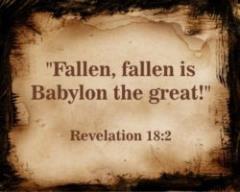 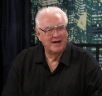 David Hocking
David Hocking, The Book of Revelation: Understanding the Future (Tustin, CA: Hope For Today Publications, 2014), 500.
“The word ‘hallelujah’ is the same in all languages of the world, and simply means ‘praise the Lord’ and not a quiet expression of prayer but rather the sound of a ‘great voice of much people in heaven.’ This outburst of praise sounded like ‘many waters’ and the voice of ‘mighty thundering.’ Apparently, God is going to change the ability of ears to hear that which is loud – because heaven is filled with the word ‘loud’!”
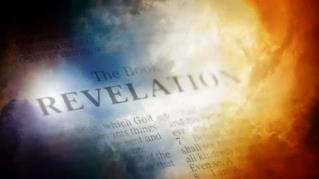 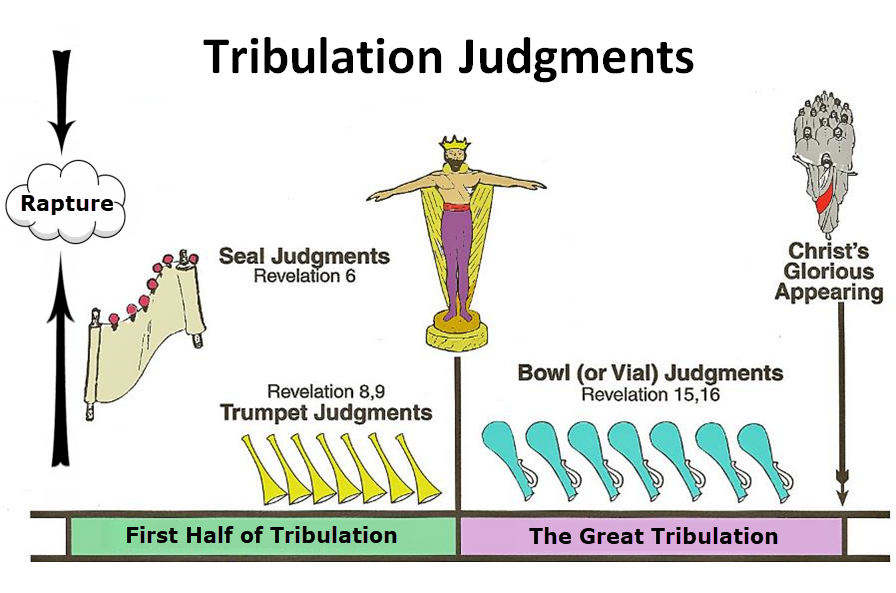 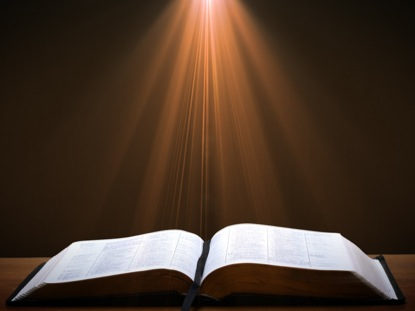 Genesis 11:1-4
1 Now the whole earth used the same language and the same words. 2 It came about as they journeyed east, that they found a plain in the land of Shinar and settled there. 3 They said to one another, “Come, let us make bricks and burn them thoroughly.” And they used brick for stone, and they used tar for mortar. 4 They said, “Come, let us build for ourselves a city, and a tower whose top will reach into heaven, and let us make for ourselves a name, otherwise we will be scattered abroad over the face of the whole earth.”
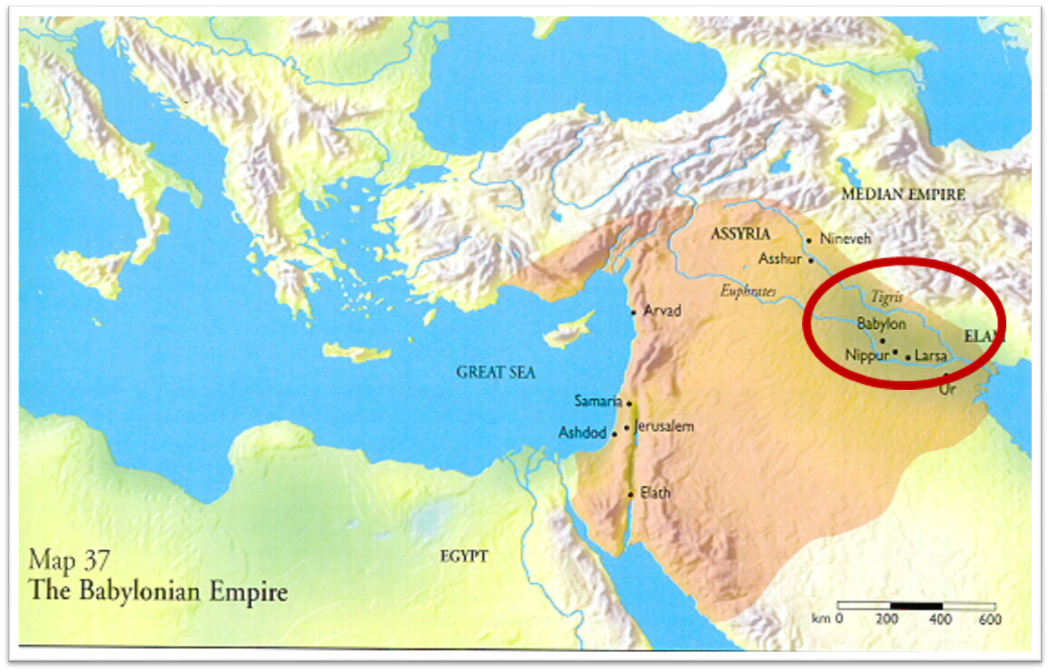 I. The Great MultitudeRevelation 19:1-3
Introduction (1a)
First Hallelujah (1b-2)
Second Hallelujah (3)
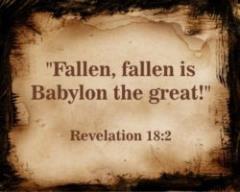 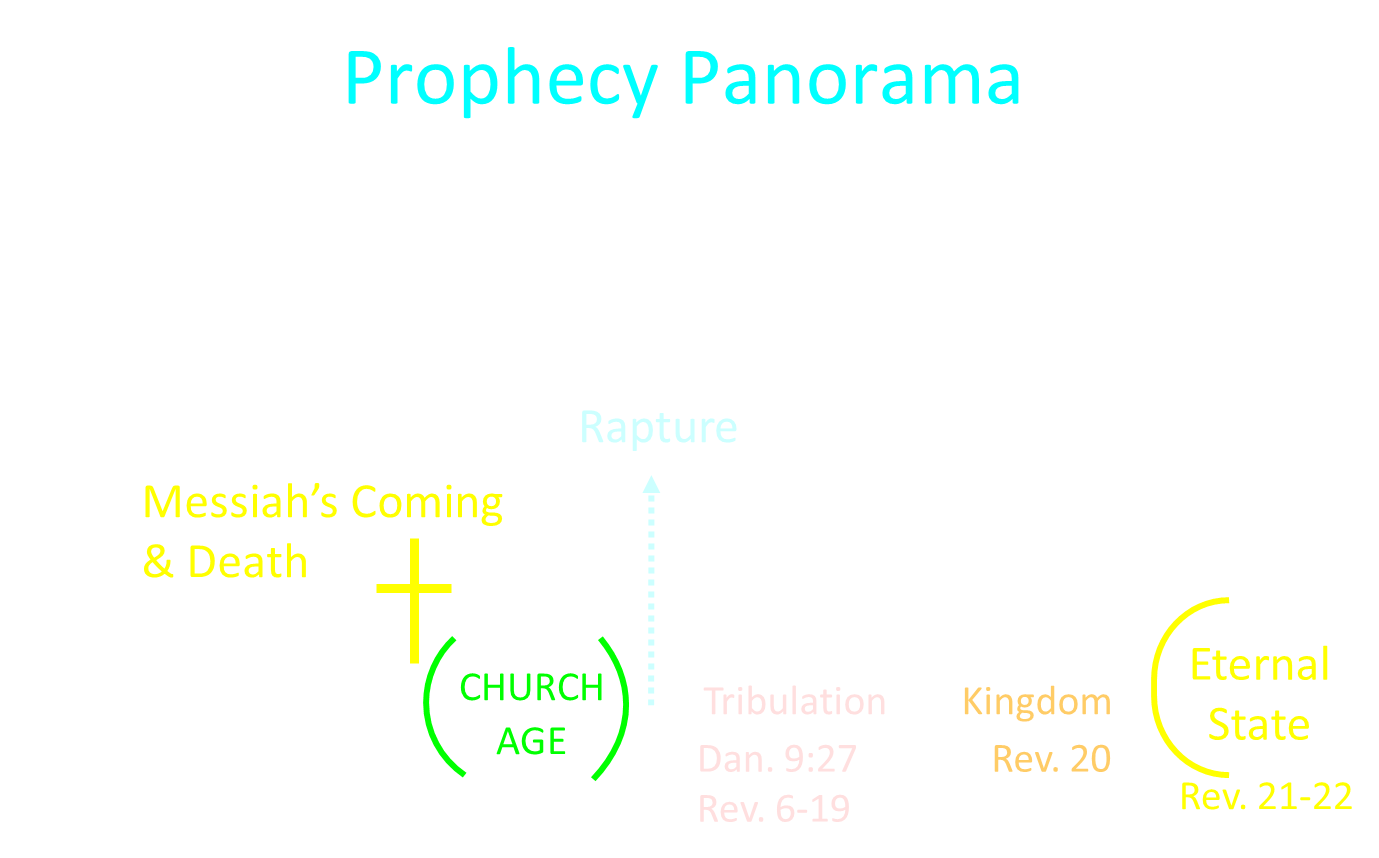 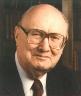 John F. Walvoord
The Revelation of Jesus Christ: A Commentary (Chicago: Moody, 1966), 267.
“Babylon, ecclesiastically symbolized by the woman in Revelation 17, proposes a common worship and a common religion through uniting in a world church. This is destroyed by the beast in Revelation 17:16 who thus fulfills the will of God (Rev. 17:17). Babylon, politically symbolized by the great city of Revelation 18, attempts to achieve its domination of the world by a world common market and a world government. These are destroyed by Christ at His second coming (Rev. 19:11–21).”
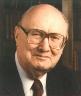 John F. Walvoord
The Revelation of Jesus Christ: A Commentary (Chicago: Moody, 1966), 257, 263.
“The city here according to verse 5 is a mystery, not a literal city...The ultimate decision depends upon the judgment of the expositor, but in many respects it is simpler to postulate a rebuilt Babylon as fulfilling literally the Old Testament prophecies as well as that embodied in this chapter.”
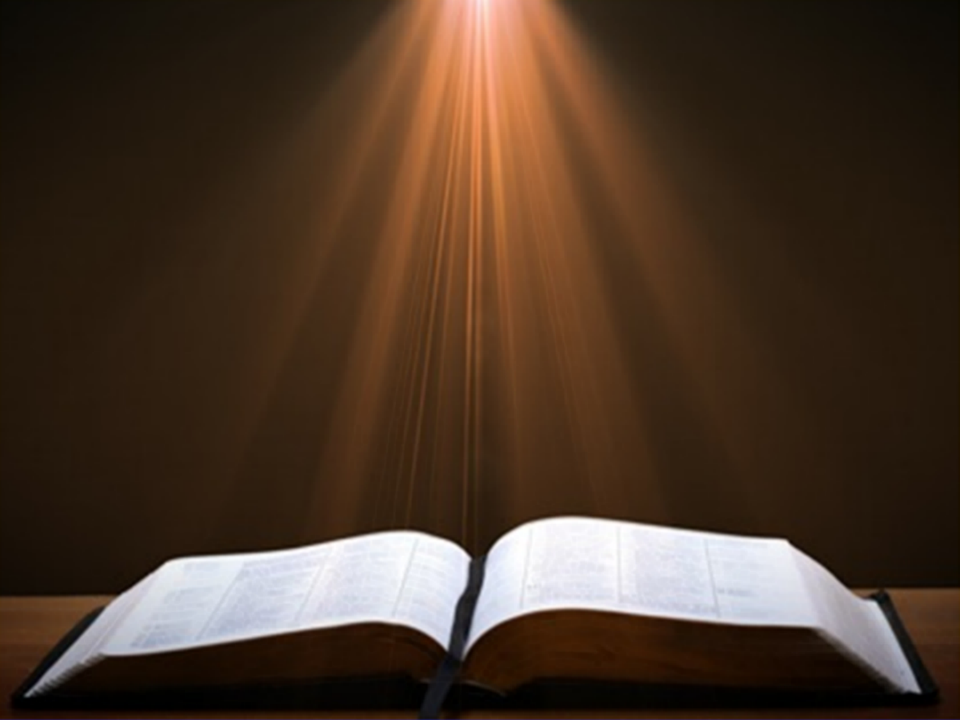 Revelation 16:19
“The great city was split into three parts, and the cities of the nations fell. Babylon the great was remembered before God, to give her the cup of the wine of His fierce wrath.”
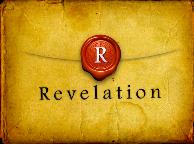 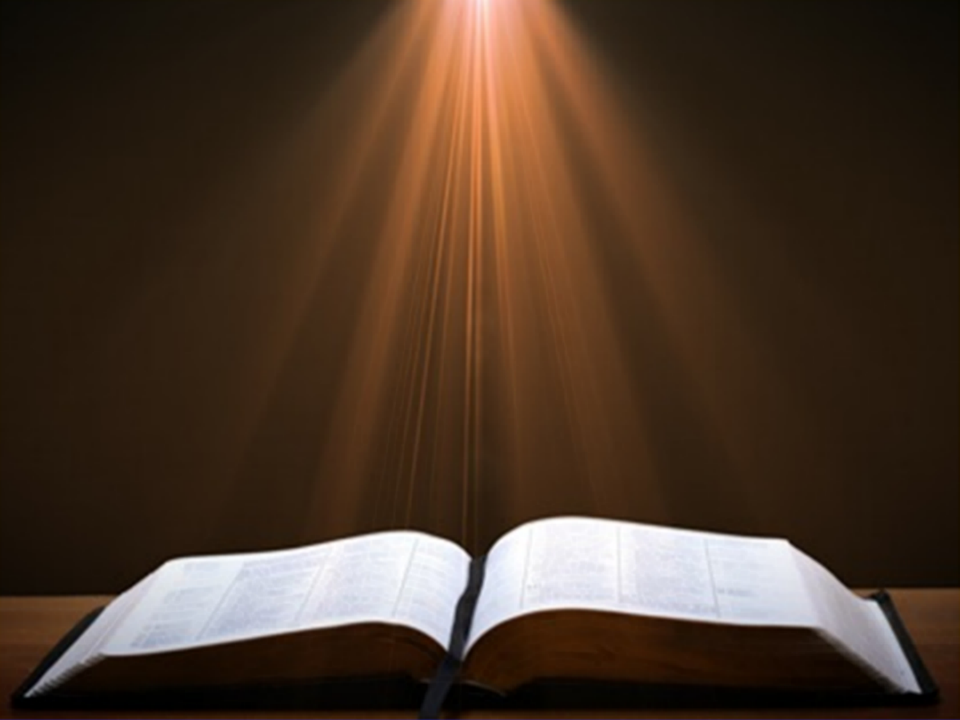 Revelation 17:1
“Then one of the seven angels who had the seven bowls came and spoke with me, saying, “Come here, I will show you the judgment of the great harlot who sits on many waters.”
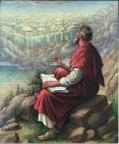 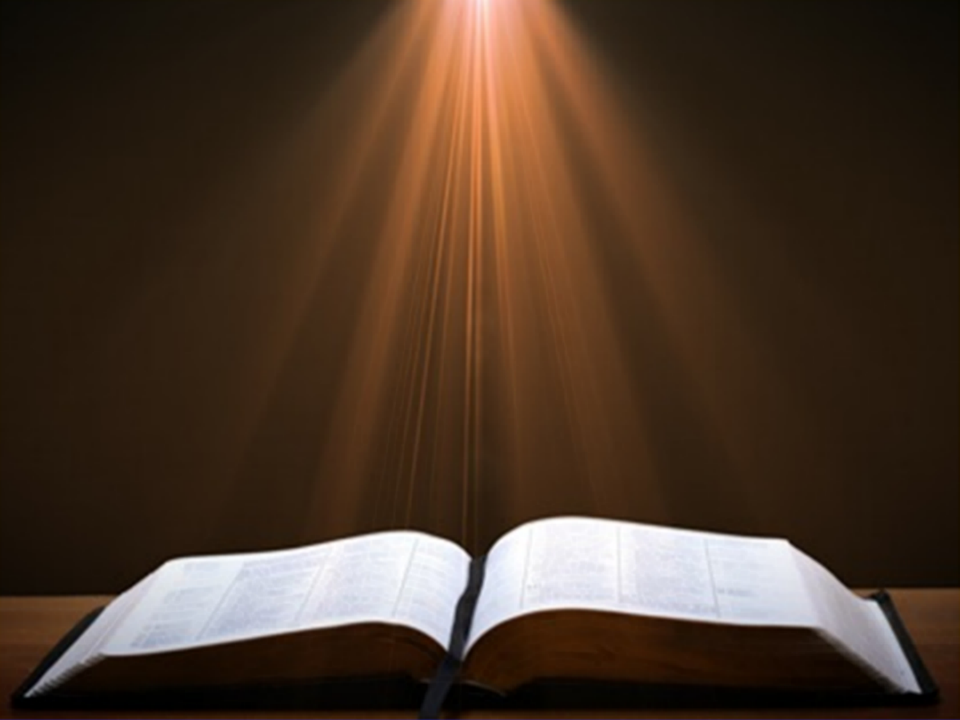 Revelation 14:8
“And another angel, a second one, followed, saying, ‘Fallen, fallen is Babylon the great, she who has made all the nations drink of the wine of the passion of her immorality.’”
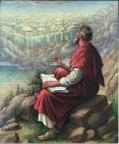 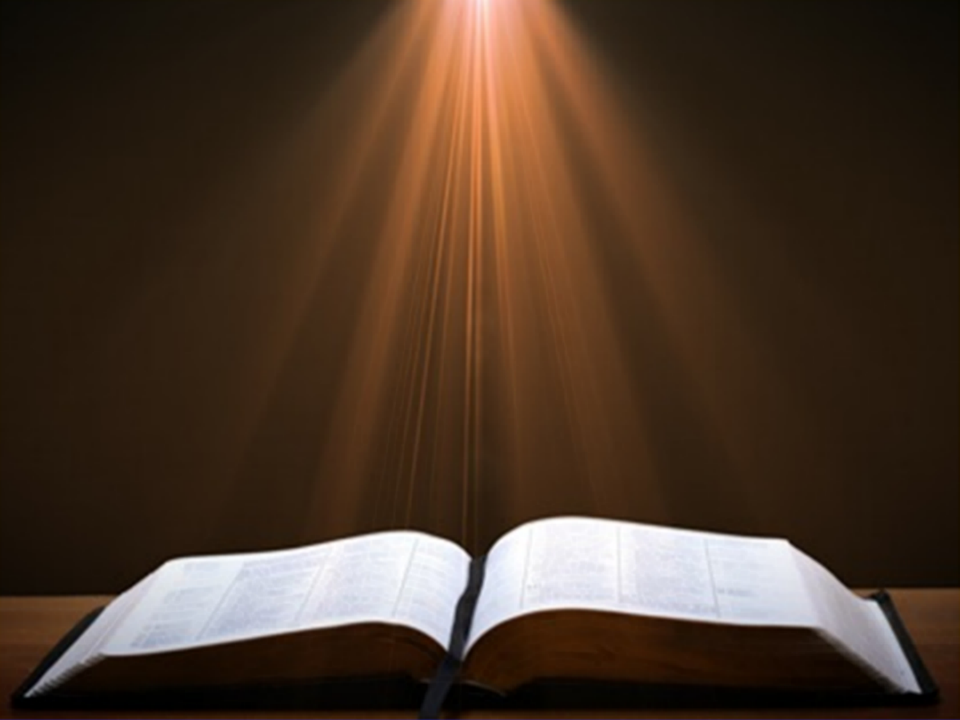 Revelation 14:8
“And another angel, a second one, followed, saying, ‘Fallen, fallen is Babylon the great, she who has made all the nations drink of the wine of the passion of her immorality.’”
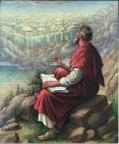 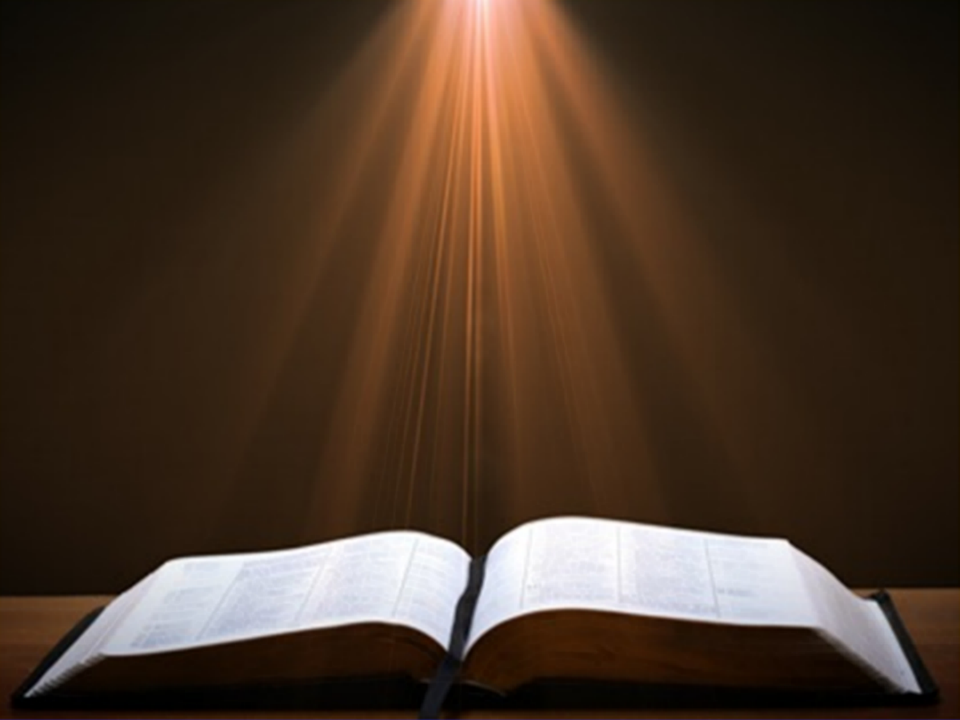 Revelation 14:8
“And another angel, a second one, followed, saying, ‘Fallen, fallen is Babylon the great, she who has made all the nations drink of the wine of the passion of her immorality.’”
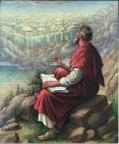 Heaven Celebrates Babylon’s FallRevelation 19:1-6
The Great Multitude (19:1-3)
The 24 Elders & the 4 Living Creatures (19:4)
The Voice from the Throne (19:5)
The Great Multitude (19:6)
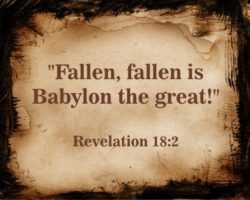 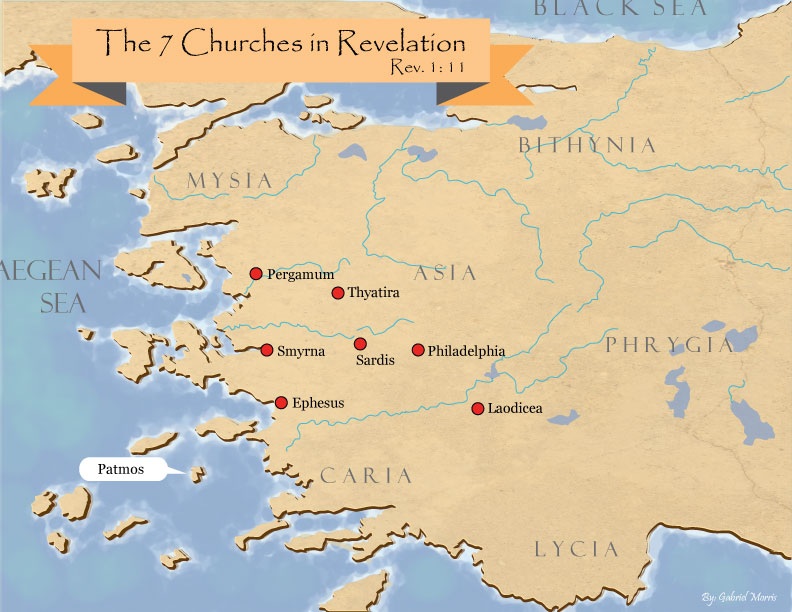 Twenty-Four Elders(Rev. 4:4; 5:8-10)
Church
Crowned (2:10)
Resurrected (4:4)
Clothed in White (3:5)
Redeemed (5:8-10)
Global (5:9; Matt. 28:19)
Enthroned (3:21)
Elders (1 Tim. 3:1-7)
Kingdom of Priests (Rev. 1:6)
Twenty-four (Rev. 1:6)
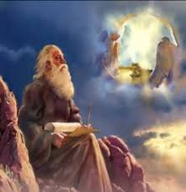 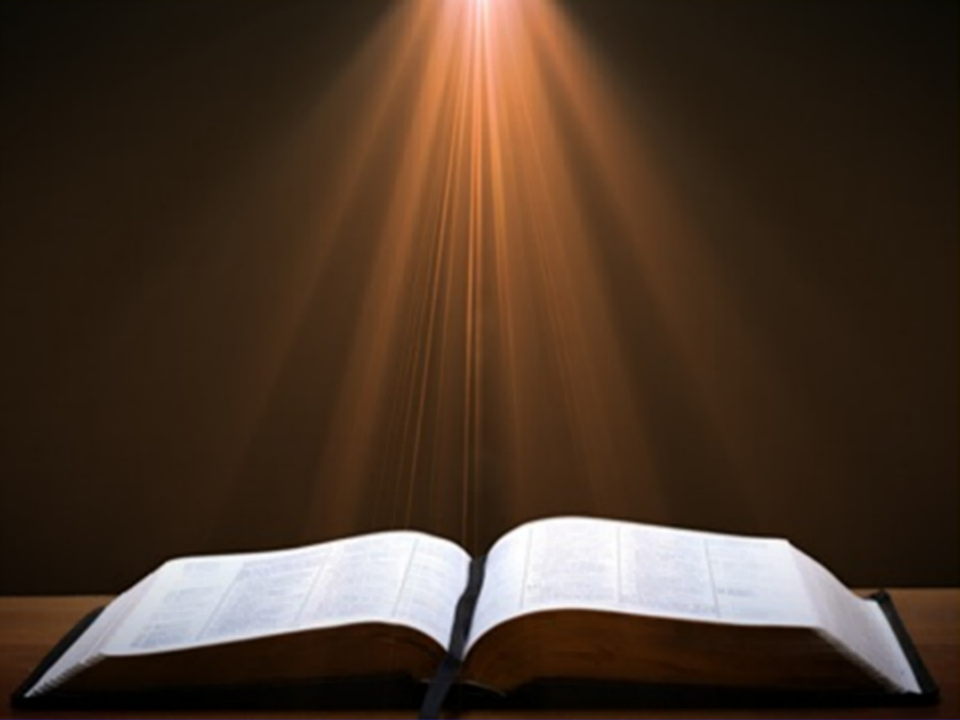 Revelation 3:21
PROMISE TO THE OVERCOMERS 
“He who overcomes, I will grant to him to sit down with Me on My throne, as I also overcame and sat down with My Father on His throne.”
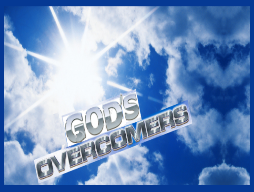 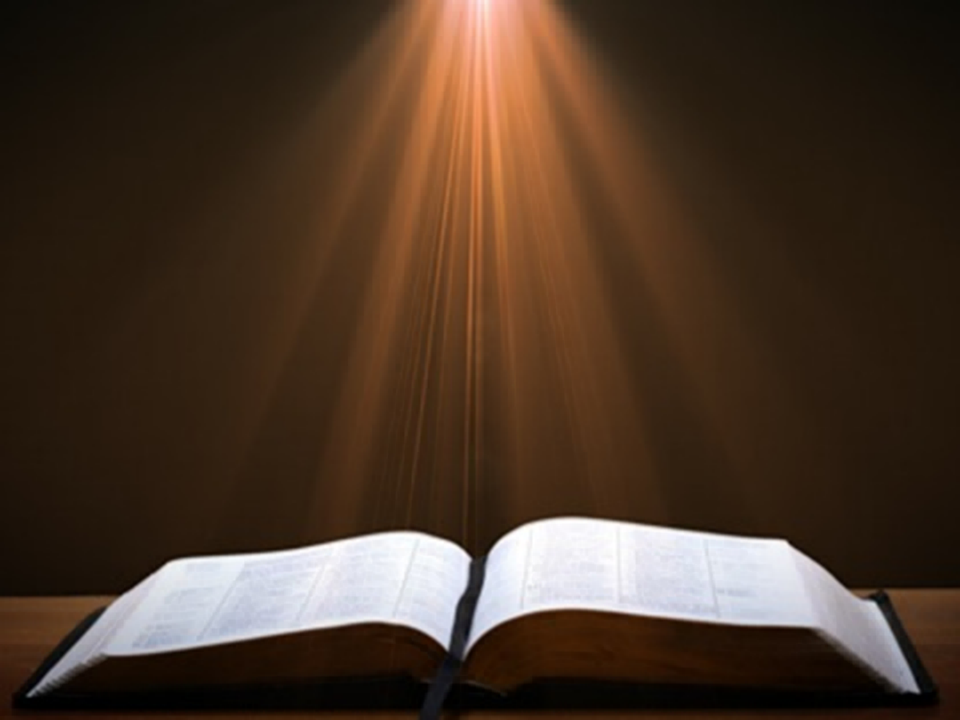 John 5:24 
“Truly, truly, I say to you, he who hears My word, and believes Him who sent Me, has eternal life, and does not come into judgment, but has passed out of death into life.”
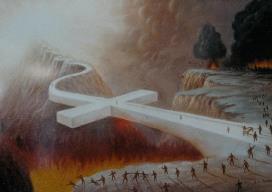 Heaven Celebrates Babylon’s FallRevelation 19:1-6
The Great Multitude (19:1-3)
The 24 Elders & the 4 Living Creatures (19:4)
The Voice from the Throne (19:5)
The Great Multitude (19:6)
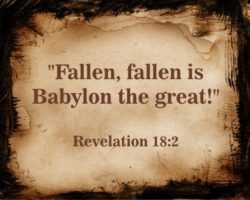 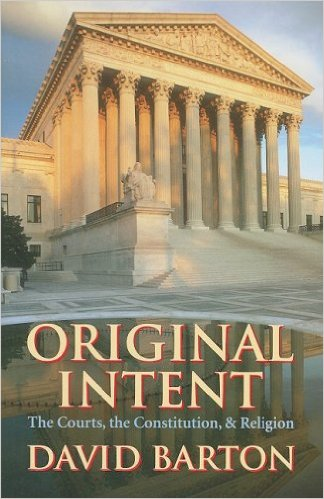 David Barton, Original Intent, p. 245
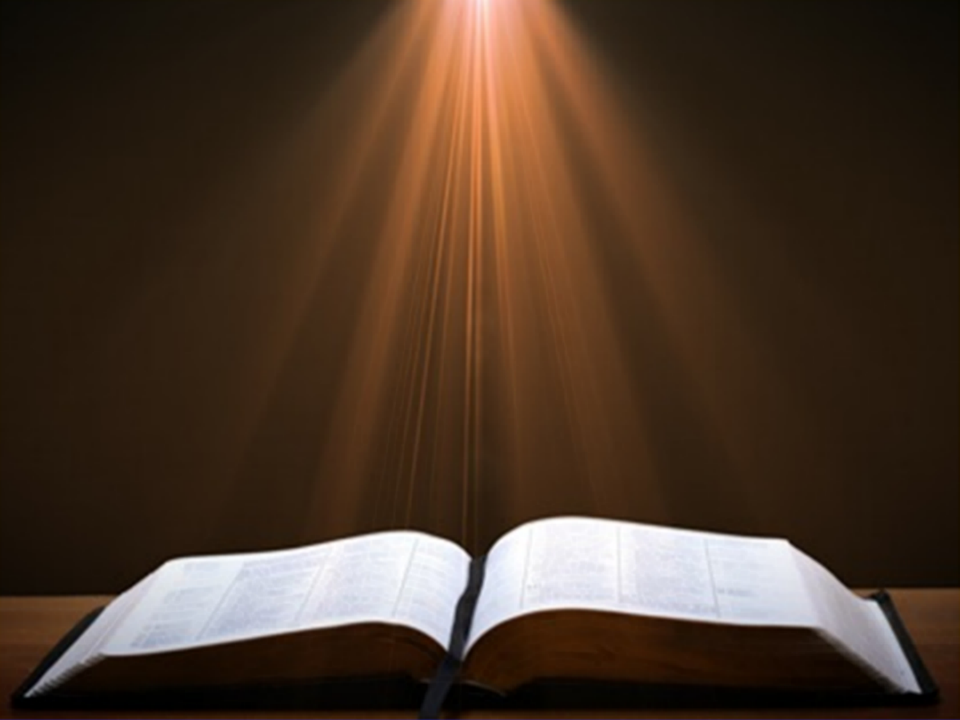 Revelation 14:7
“and he said with a loud voice, ‘Fear God, and give Him glory, because the hour of His judgment has come; worship Him who made the heaven and the earth and sea and springs of waters.’”
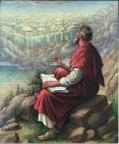 Heaven Celebrates Babylon’s FallRevelation 19:1-6
The Great Multitude (19:1-3)
The 24 Elders & the 4 Living Creatures (19:4)
The Voice from the Throne (19:5)
The Great Multitude (19:6)
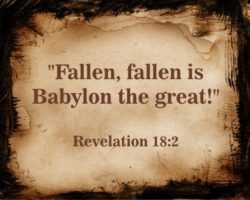 Ultimate Exodus (Rev 11:15)
Sores: 6th plague (Ex 9:8-12), 1st bowl (Rev 16:1-2)
Rivers to blood: 1st plague (Ex 7:19-21), 3rd bowl (Rev 16:4-7)
Darkness: 9th plague (Ex 10:21-23), 5th bowl (Rev 16:10-11)
Frogs: 2nd plague (Ex 7:25‒8:15), 6th bowl (Rev 16:13)
Hail: 7th plague (Ex 9:22-26), 7th bowl (Rev 16:17-21)
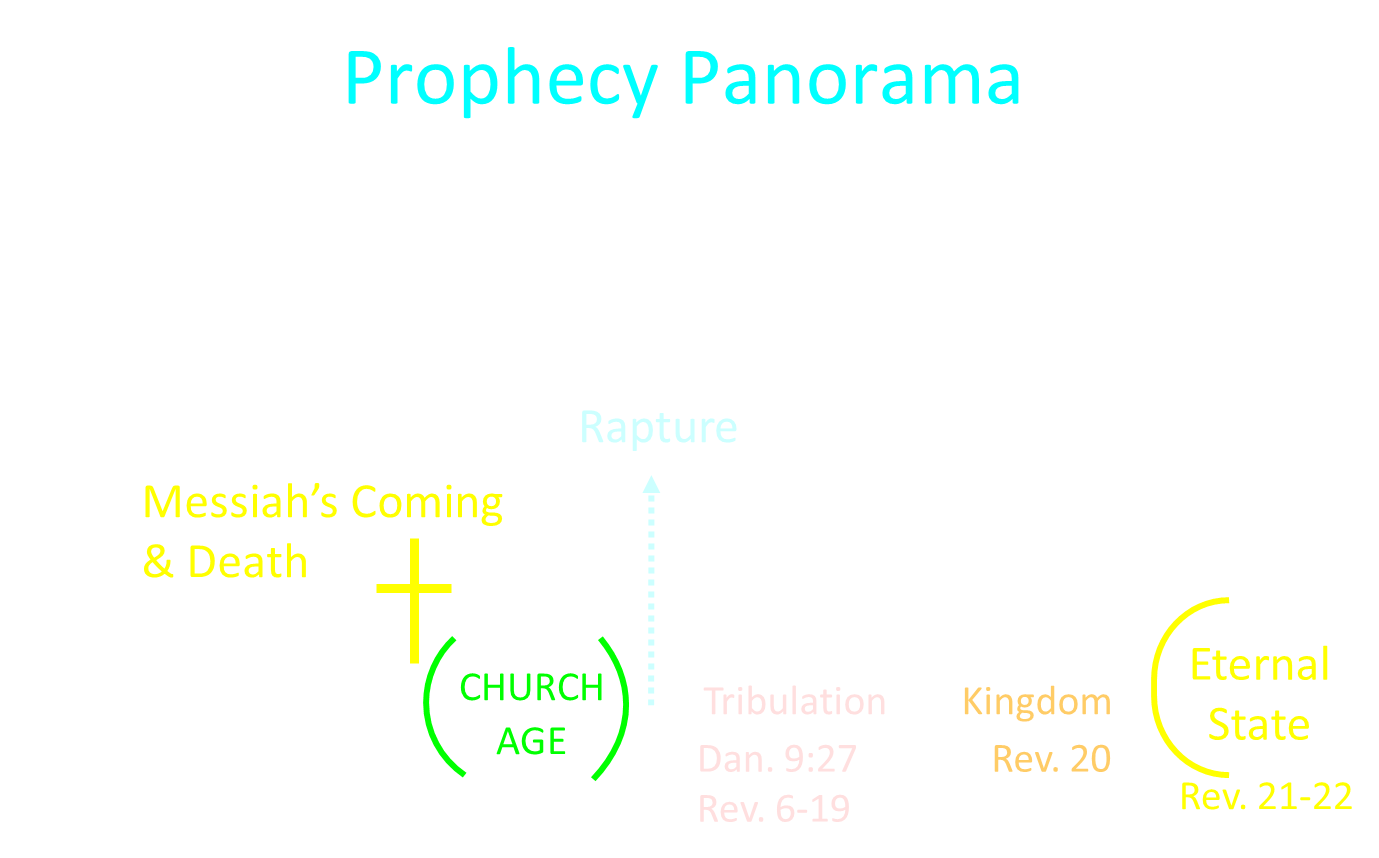 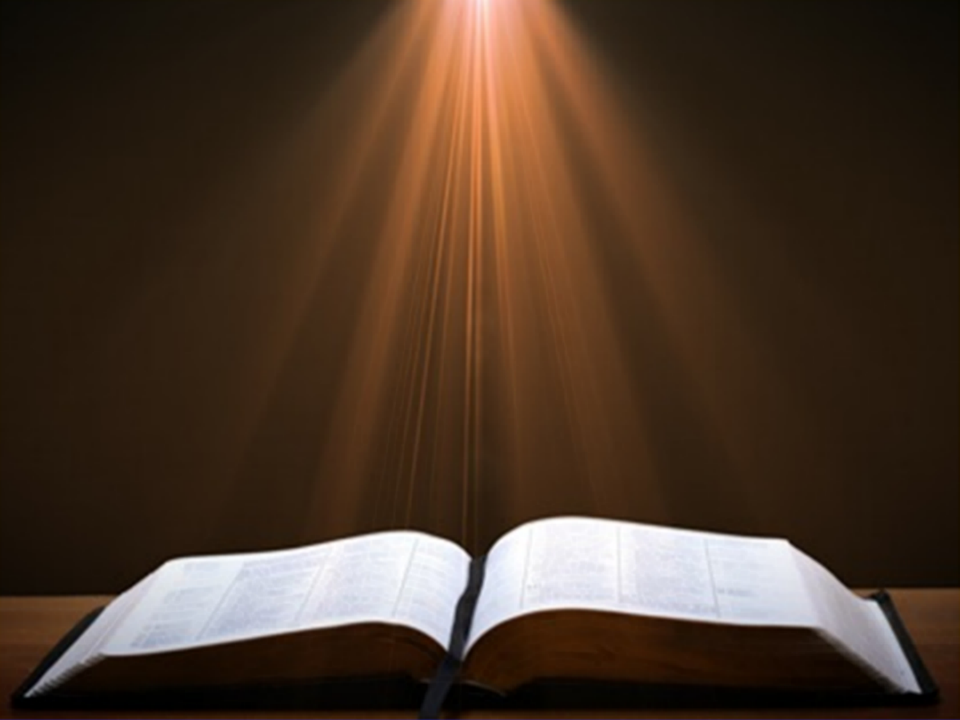 Revelation 11:15
“Then the seventh angel sounded; and there were loud voices in heaven, saying, ‘The kingdom of the world has become the kingdom of our Lord and of His Christ; and He will reign forever and ever.’”
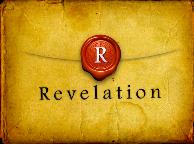 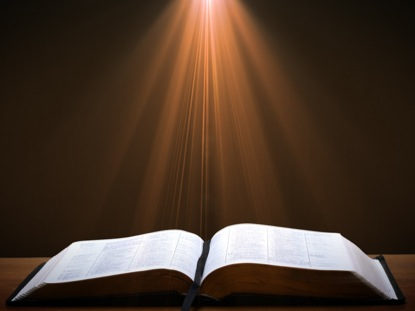 Revelation 1:6
“and He has made us to be a kingdom, priests to His God and Father—to Him be the glory and the dominion forever and ever. Amen.”
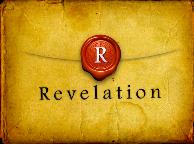 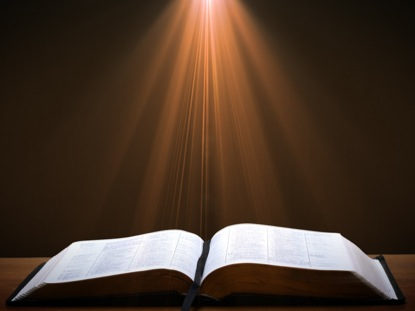 Revelation 5:10
“You have made them to be a kingdom and priests to our God; and they will reign [basileuō] upon the earth [gē].”
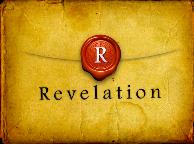 Conclusion
Heaven Celebrates Babylon’s FallRevelation 19:1-6
The Great Multitude (19:1-3)
The 24 Elders & the 4 Living Creatures (19:4)
The Voice from the Throne (19:5)
The Great Multitude (19:6)
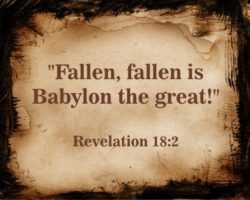 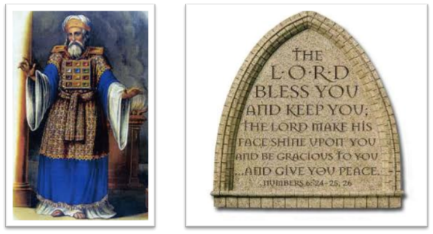 “The Lord bless you and keep you;  the Lord make his face shine on you and be gracious to you;  the Lord turn his face toward you and give you peace.” (NIV)